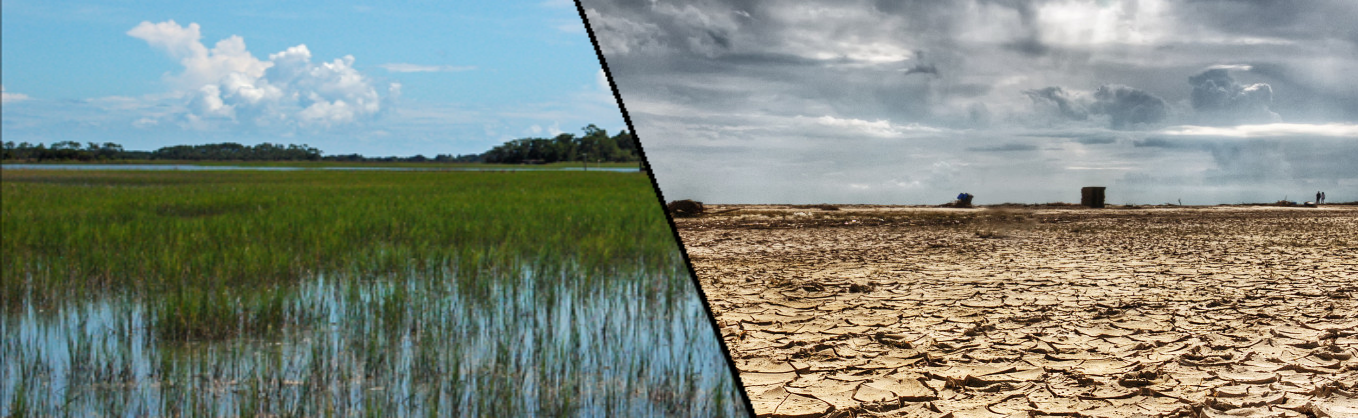 Where Did All the Water Go?
Dylan Howe
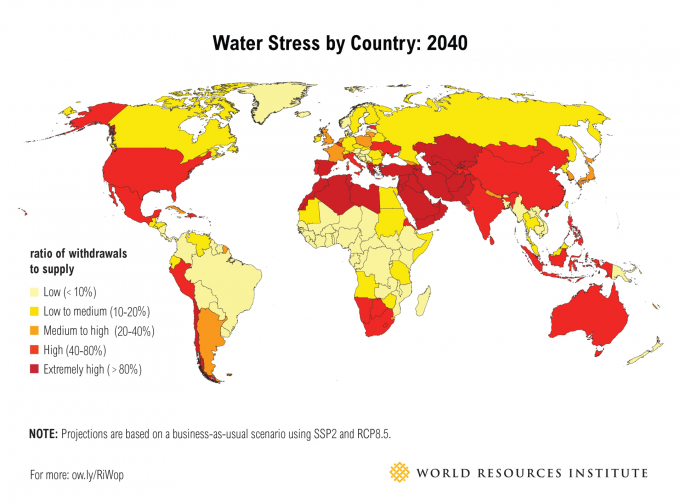 1 in 5 nations are expected to have acute water shortages by 2040

Disrupted rainfall patterns and climate change causing shortages
Agriculture accounts for between 70-90% of a country’s rain water consumption
Population Density
More people moving to urban centers during drought

Increased stress on municipal water supplies

Agriculture consuming too much water, better technology is needed
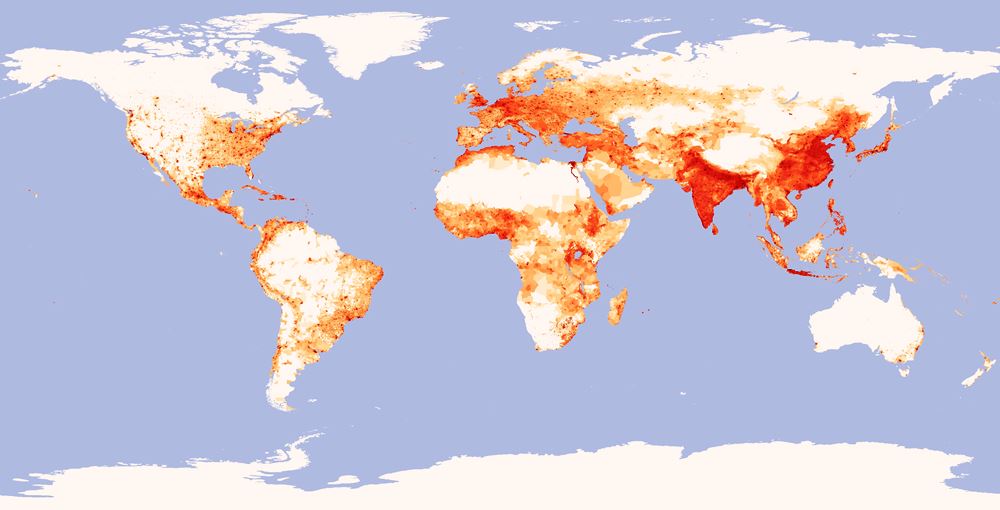 Water Scarcity in Volatile Regions
Many countries with high levels of geopolitical tension are also the same countries that ranked very high in the future water stress index
Agriculture
Agriculture consumes the majority of a nation’s water resources

Many areas today are draining underground aquifers that take thousands of years to refill

 Better irrigation technology can help take stress off of the local water supply
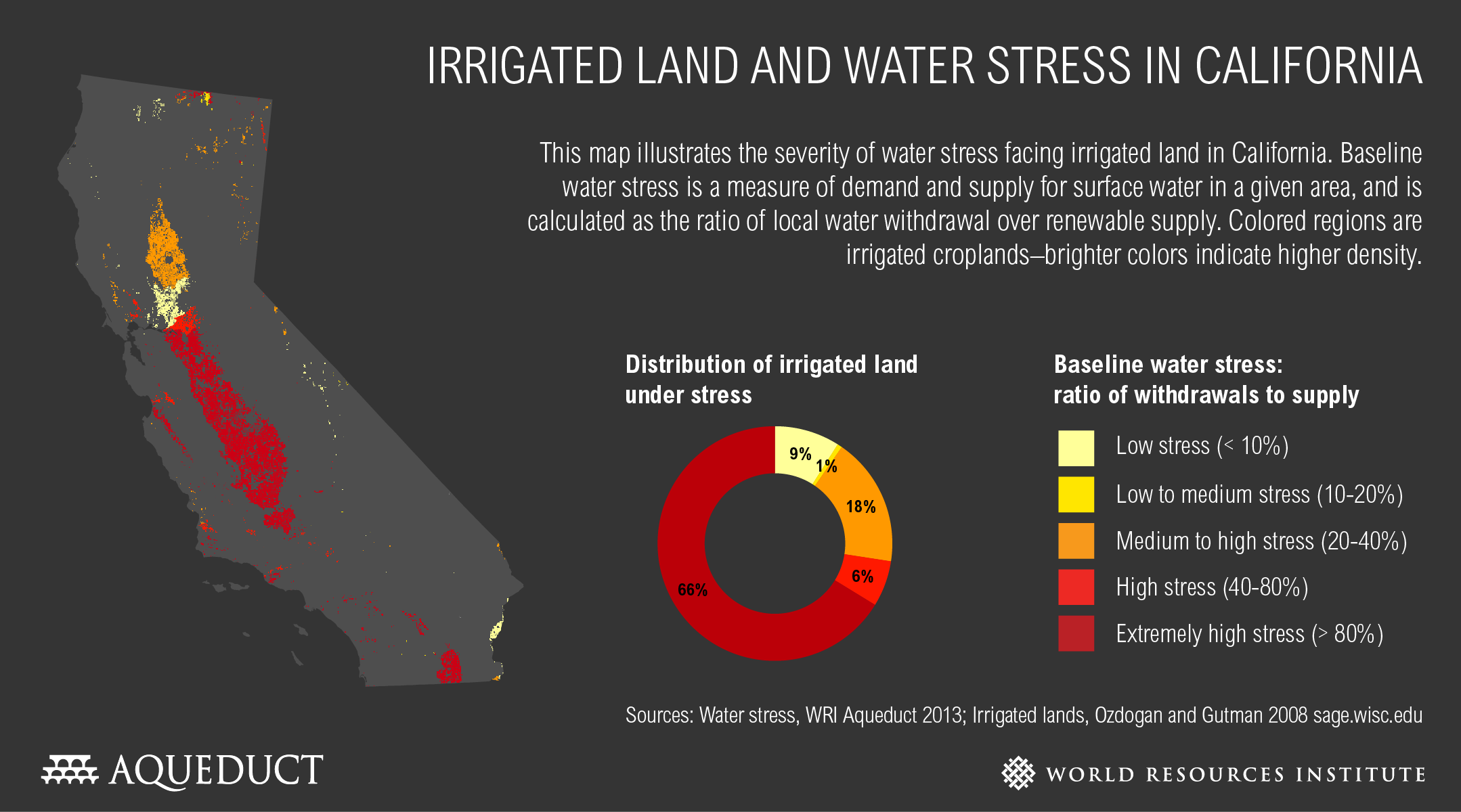 California Water Crisis
California is currently pumping water from its underground aquifers at a rate that doesn’t allow the resource to renew itself
Wells dug in the Central Valley were once able to reach water at 500 feet, but now have to be drilled 1000 feet or more

These wells are expensive, costing over 
   $300 000 US 

The water at these depths cannot be replenished as fast as it is being pumped

Depletion of these deep ground aquifers will only worsen California’s drought
Saudi Arabia’s Farmland
Saudi Arabia was at one point the world’s sixth-largest exporter of wheat
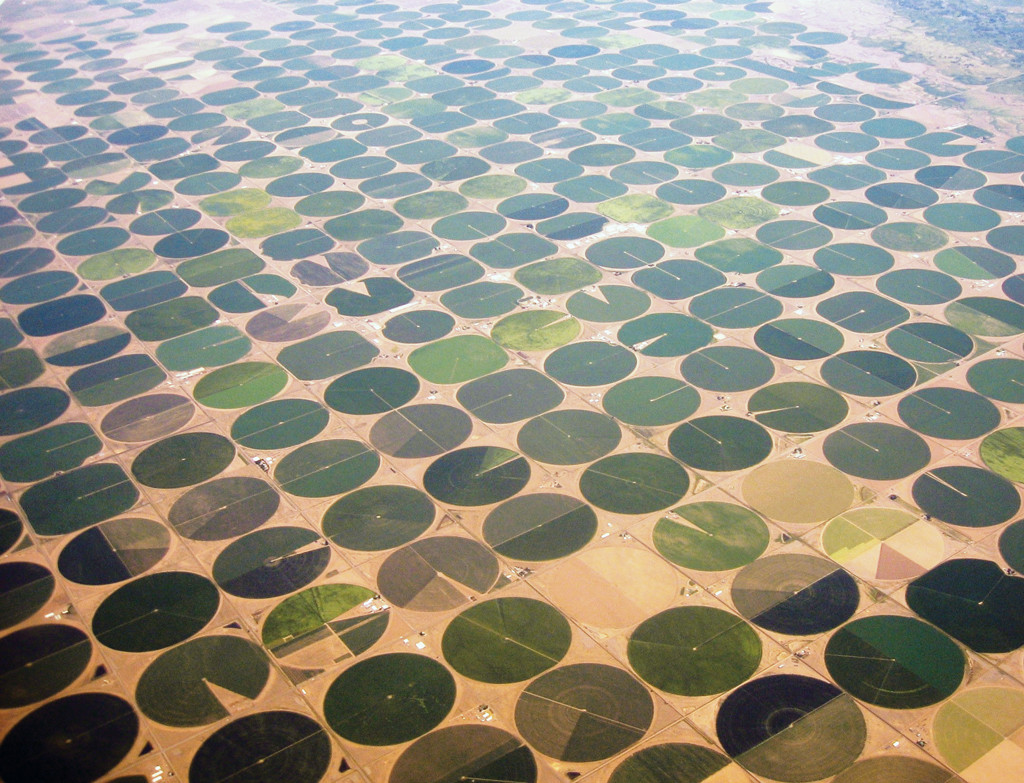 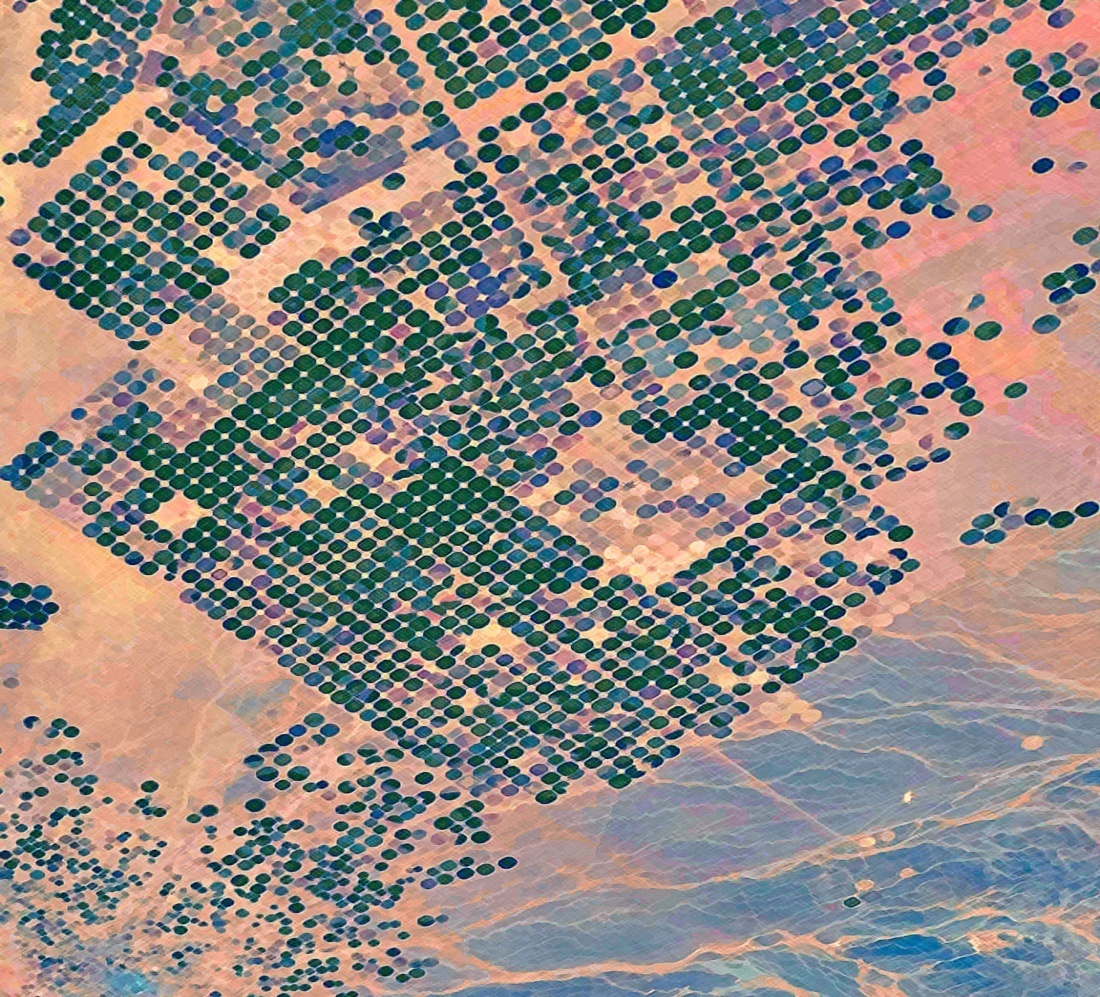 Saudi Arabia pumped over 5 trillion gallons of water per year from its aquifers to fuel its agricultural industry

At this rate, Lake Erie would be drained in 25 years

2016 was Saudi Arabia’s 
   last harvest, the 
   country now depends 
   on desalination
   for potable water
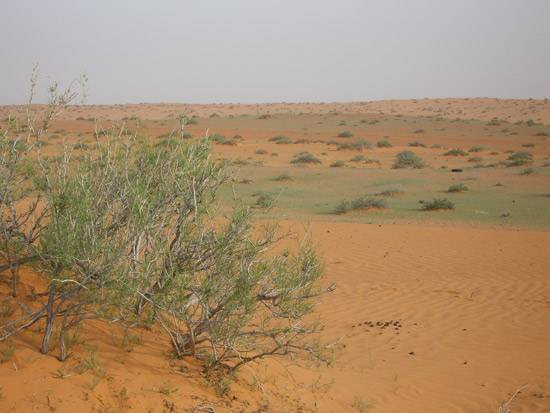 Desalination
Desalination draws on water from the ocean to be processed into clean drinking water

It is expensive, requiring large amounts of energy

Energy from the grid and fossil fuels aren’t very sustainable, production of oil and gas consumes water itself
Solar Desalination
Some regions such as Chile, Saudi Arabia, and Abu Dhabi have turned to off-grid energy for desalination
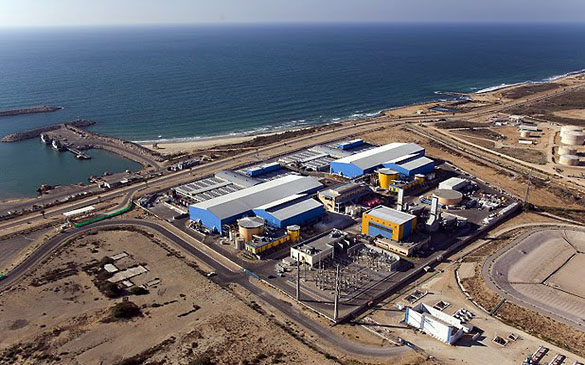 Solar power has proven to be a sufficient source, especially for Low Temperature Distillation
Low Temperature Desalination
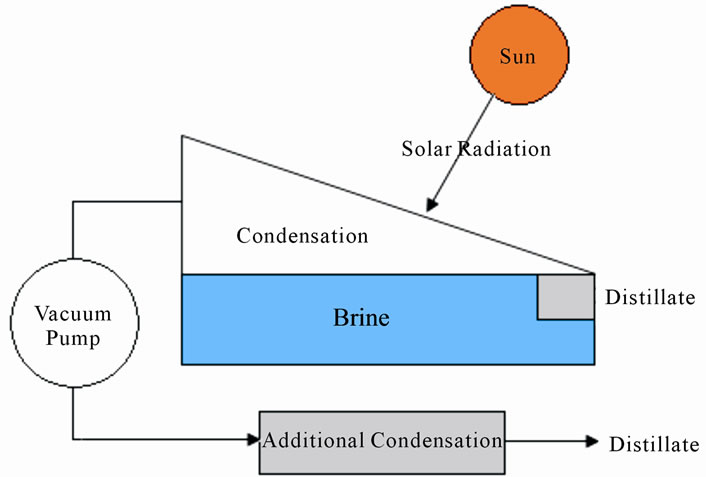 This process creates a vacuum environment

It allows water to evaporate at near ambient temperatures

Lowers energy demand  makes solar a viable option
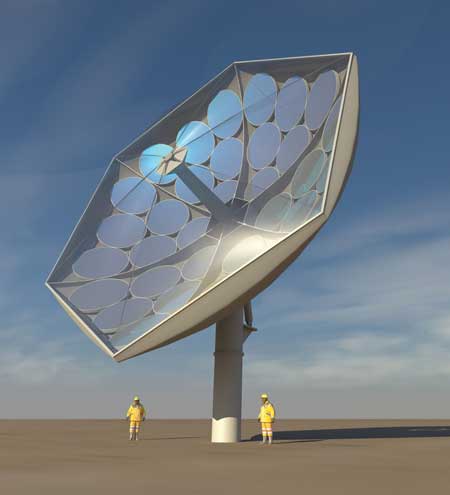 Trivia
Questions involving hydrologic facts from around the world.
Question 1
What country contains the most of the worlds fresh surface water?

Norway
Russia
Canada
Brazil
Answer:		Brazil
Question 2
Water that contains ___________ and ___________ is consider ”hard water” 

Iron and sulfur
Magnesium and calcium
Phosphorus and carbon
Aluminum and tin
Answer:	     Magnesium and calcium
Question 3
___________  gallons of water are used to produce one gallon of gasoline.

12
20
10
16
Answer:		    10
Question 4
Hydro power accounts for ___________ of Canada’s energy production.

24%
40%
31%
63%
Answer:		    63%